HAP 725TEACH ONETUKEY  CHARTS (Q4)
Rachel Prasanth
George Mason University
Fall 2021
Professor Farrokh Alemi
Tukey Charts
Analyzes a single observation per time period.
Not affected by outliers , based on median distribution.
Median and fourths are calculated.
        Upper fourth – 3rd quartile(75% data)
        Lower fourth – 1st quartile(25% data)
Fourth spread: Difference of upper fourth and lower fourth.
Question: 4
Analyze "Death rate for CABG surgery patients”
The file is the "Complications and Deaths - Hospital" file or the “Readmissions and Deaths – Hospital” file.
This is measure code MORT_30_CABG. 
Choose George Washington University Hospital.  
Choose for its competitors Medstar Washington, VHC, and INNOVA Fairfax. 
The denominator reports the number of cases.  The numerator reports the risk-adjusted mortality rate. 
Compare the performance of the hospital to the competing hospitals Draw the observed rate at GWU.  The control limits should come from the experiences of its competitors, which is a weighted average of each of the competitor.
Data Source
CMS website
2017,2018,2019,2020
2015 and 2016
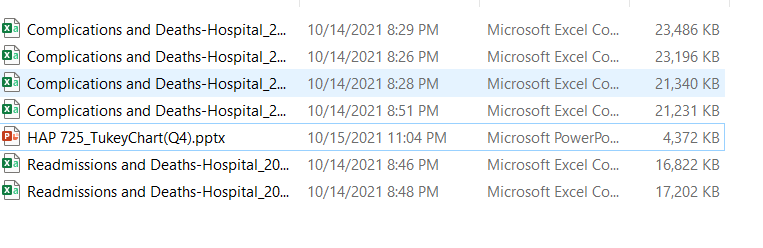 Saved Data
Importing the libraries and data
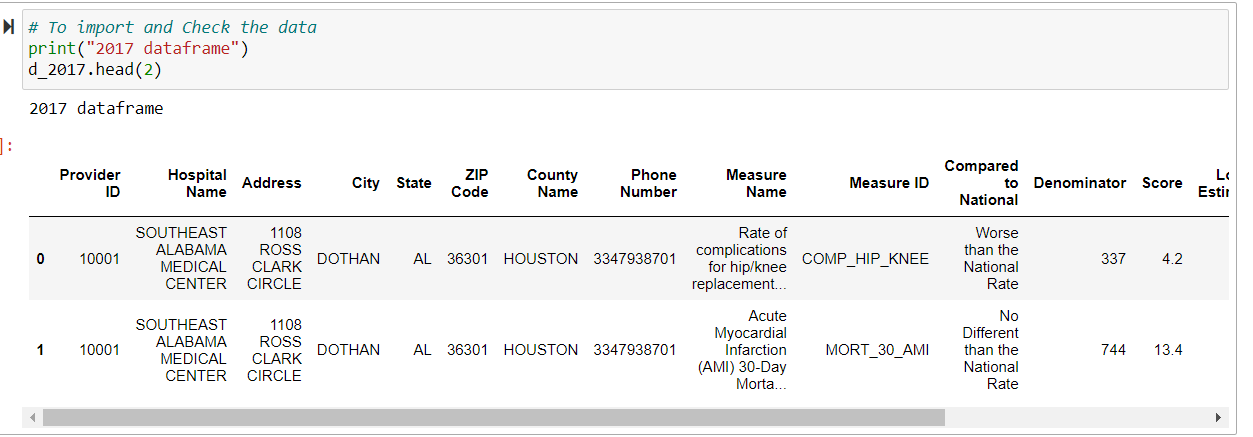 Check the data
Check the data (contd)
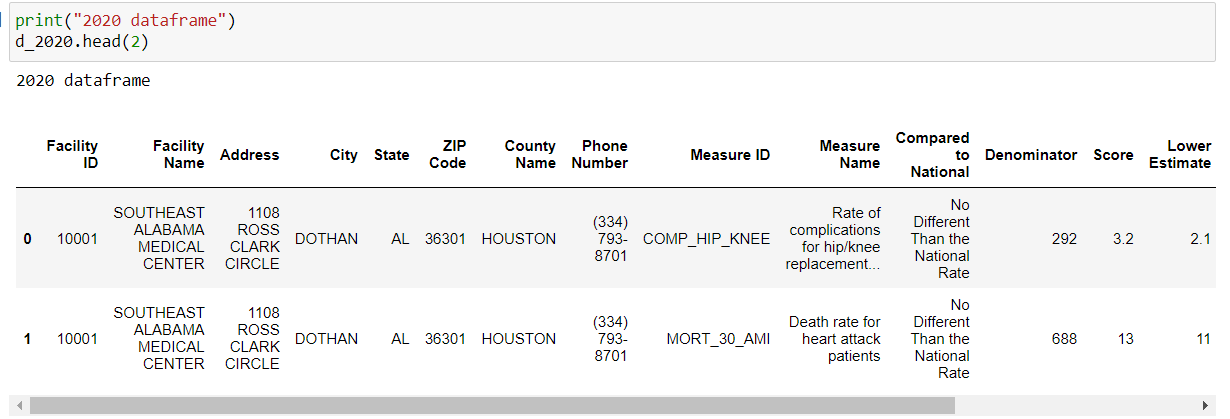 Step1: Filter the dataset to include only Measure ID – “MORT_30_CABG”
Step 2: Select only the required columns
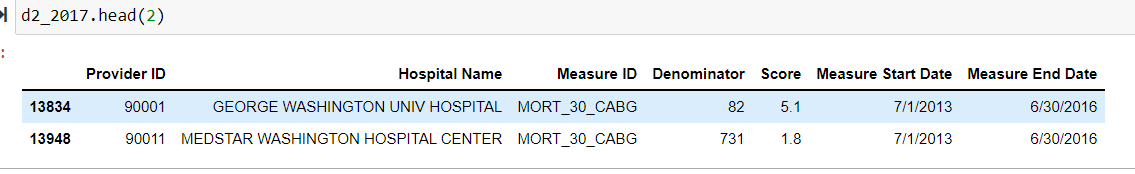 Step 3: Filter dataframe containing George Washington Hosp and the other competitors
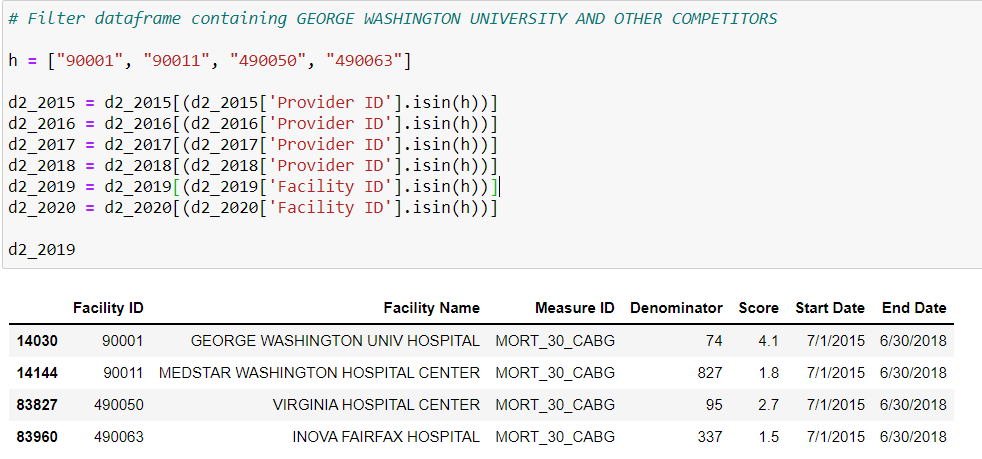 Check data types
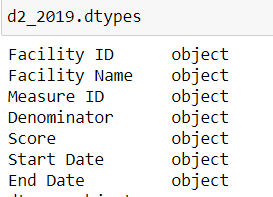 Step 4: Calculate average score of competitors
= sum(score of each competitor *denominator of each competitor) /               sum(denominator of competitors)
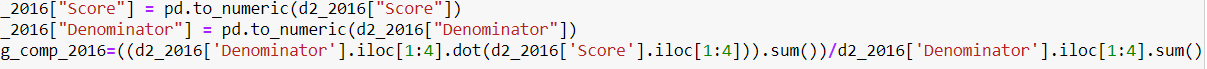 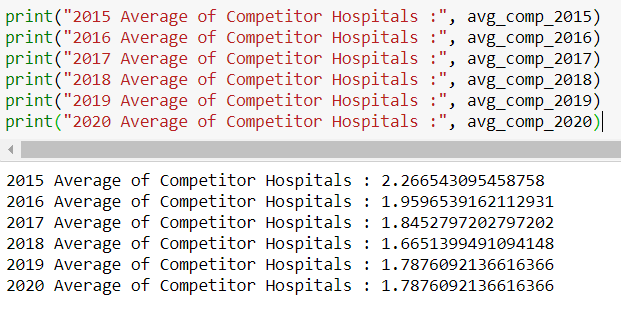 Output
Step 5: Create a table that contains GWU vs competitors
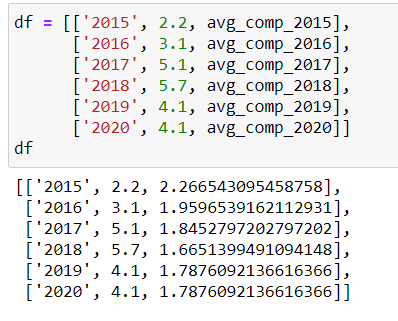 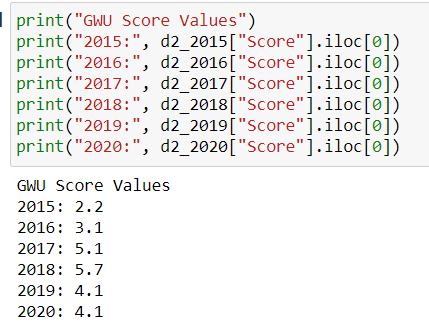 1)
2)
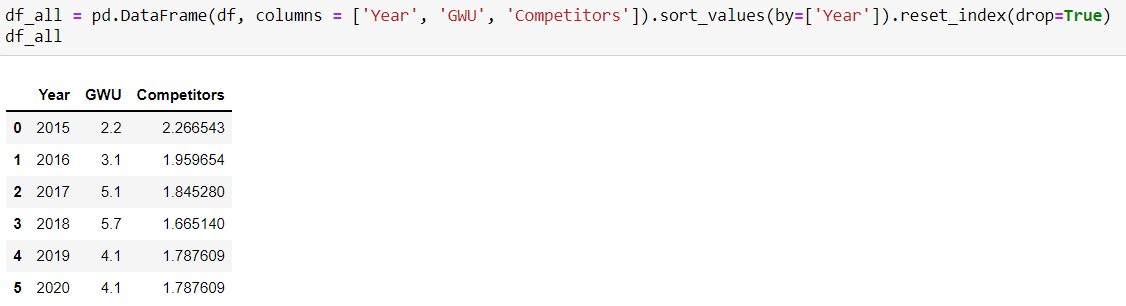 3)
Step 6: Determine the lower and upper quartiles  of competitors
1)
First Sort competitors from lowest to highest
Display descriptive statistics of the dataframe
2)
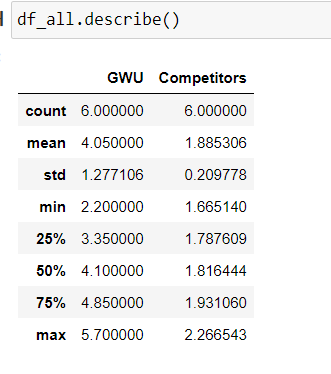 Lower quartile
Upper quartile
Step 7: Calculate fourth spreads, UCL, LCL
Fourth Spread
UCL & LCL
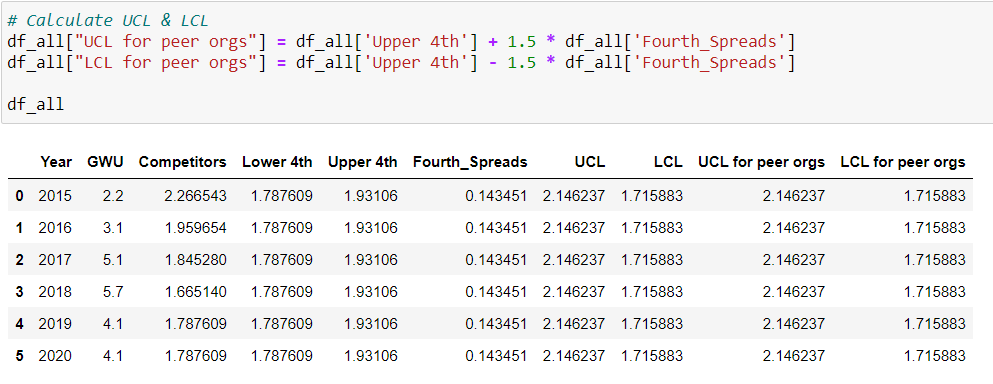 Step 8: Plot the Tukey Control Chart
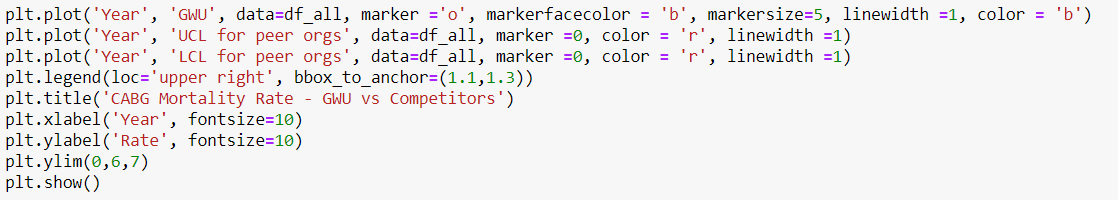 The CABG mortality rate has been rising above the UCL since 2015.
It has been the highest in 2018.
Overall, the death rate for CABG patients at GWU is worse than the other competitor hospitals.
Thank you
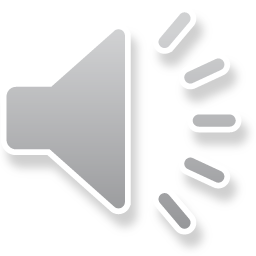